2022年03月06日
主日崇拜

教会聚会

中文主日學：每周日上午  9:00 , 教室2140C
       中文崇拜：每周日上午 10:30 , Baskin Chapel
  生命團契: 每周五晚上  6:30 , 教室2103
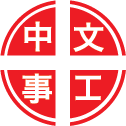 John 約翰福音
15:9-12
9 我爱你们，正如父爱我一样。你们要常在我的爱里。
10 你们若遵守我的命令，就常在我的爱里。正如我遵守了我父的命令，常在他的爱里。

9 As the Father has loved me, so have I loved you. Now remain in my love.
10 If you obey my commands, you will remain in my love, just as I have obeyed my Father's commands and remain in his love.
11 这些事我已经对你们说了，是要叫我的喜乐，存在你们心里，并叫你们的喜乐可以满足。
12 你们要彼此相爱，像我爱你们一样，这就是我的命令。

11 I have told you this so that my joy may be in you and that your joy may be complete.
12 My command is this: Love each other as I have loved you.
祈禱
Prayer
何等恩典
How Could It Be
你的爱不离不弃
Your love never Fail
献上感恩的心
Give Thanks
奉獻祈禱
Offertory Prayer
John 約翰福音
8:1-11
1 于是各人都回家去了。耶稣却往橄榄山去。
2 清早又回到殿里。众百姓都到他那里去，他就坐下教训他们。

1 Then each went to his own home. But Jesus went to the Mount of Olives.
2 At dawn he appeared again in the temple courts, where all the people gathered around him, and he sat down to teach them.
3 文士和法利赛人，带着一个行淫时被拿的妇人来，叫他站在当中。
4 就对耶稣说，夫子，这妇人是正行淫之时被拿的。

3 The teachers of the law and the Pharisees brought in a woman caught in adultery. They made her stand before the group
4 and said to Jesus, "Teacher, this woman was caught in the act of adultery.
5 摩西在律法上吩咐我们，把这样的妇人用石头打死。你说该把她怎么样呢？
6 他们说这话，乃试探耶稣，要得着告他的把柄。耶稣却弯着腰用指头在地上画字。

5 In the Law Moses commanded us to stone such women. Now what do you say?"
6 They were using this question as a trap, in order to have a basis for accusing him.
7 他们还是不住地问他，耶稣就直起腰来，对他们说，你们中间谁是没有罪的，谁就可以先拿石头打她。
8 于是又弯着腰用指头在地上画字。

7 But Jesus bent down and started to write on the ground with his finger. When they kept on questioning him, he straightened up and said to them, "If any one of you is without sin, let him be the first to throw a stone at her."
8 Again he stooped down and wrote on the ground.
9 他们听见这话，就从老到少一个一个地都出去了。只剩下耶稣一人。还有那妇人仍然站在当中。
10 耶稣就直起腰来，对她说，妇人，那些人在哪里呢？没有人定你的罪吗？

9 At this, those who heard began to go away one at a time, the older ones first, until only Jesus was left, with the woman still standing there.
10 Jesus straightened up and asked her, "Woman, where are they? Has no one condemned you?"
11 她说，主阿，没有。耶稣说，我也不定你的罪。去吧。从此不要再犯罪了。

11 No one, sir, she said. "Then neither do I condemn you," Jesus declared. "Go now and leave your life of sin."
今日證道

找寻破损之人

Pursue the Broken (The Adulterous Woman)

潘崇仁 弟兄
報 告
Announcements
BBC 中文事工通知
歡迎新朋友
Welcome New Friends
祝 福
Benediction
在耶稣里彼此相爱
Let Us Love
彼此問安
Greeting of Peace